E P I P H A N Y
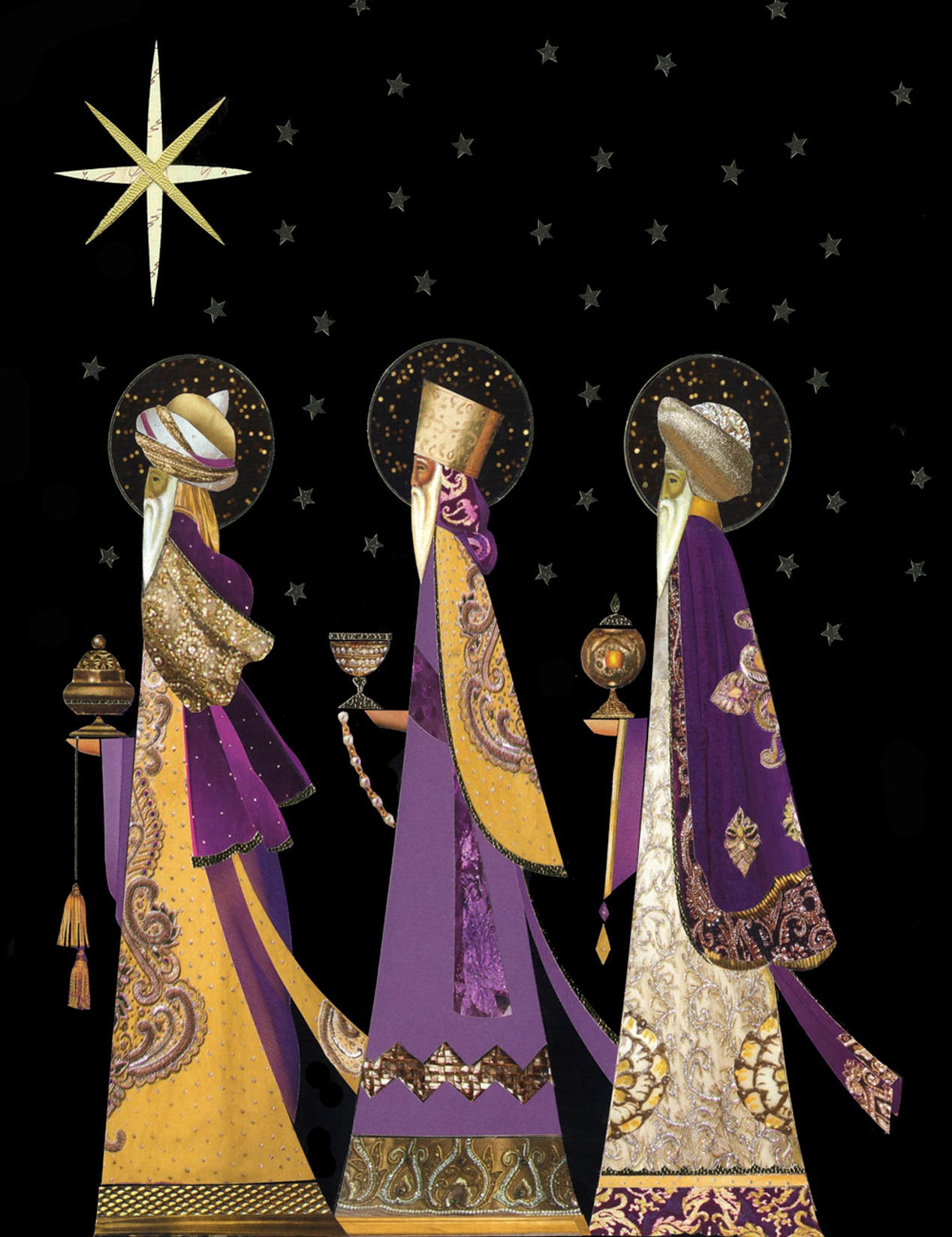 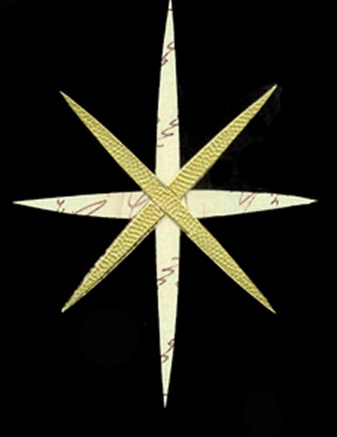 Melchior
Balthasar
Caspar
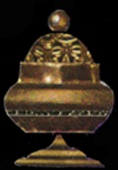 Gold
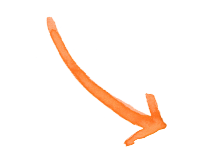 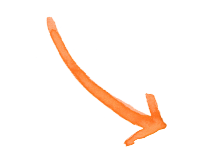 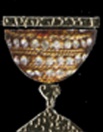 Frankincense
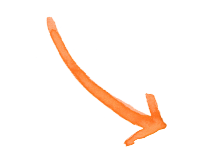 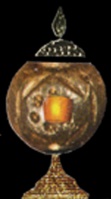 Myrrh